Standard 6
Learning Resources 
المعيار السادس :مصادر التعلم
مقدمة:
توفر الجامعة مصادر التعلم من خلال المكتبة المركزية بالجامعة وفروعها الممتدة في معظم الكليات ولضمان تقديم خدمة متميزة قامت الجامعة بوضع سياسات وإجراءات واضحة تضمن توفير مصادر التعلم المطبوعة والالكترونية وكذلك توفير التجهيزات والخدمات اللازمة بطريقة كافية ومناسبة لجميع البرامج المقدمة بالجامعة، وللطلبة ولأعضاء هيئة التدريس،حيث توفر المكتبة المركزية بالجامعة وملحقاتها من تقنية المعلومات إمكانية الاطلاع على المراجع الورقية من خلال امتداد عملها للفترة المسائية والاطلاع على المراجع الالكترونية في أي وقت من خلال الاشتراك في المصادر الإلكترونية،كما يقدم العاملون المساعدة في البحث عن المادة العلمية المطلوبة،و يتم تطويرها وتحديثها دورياً  من خلال التغذية الراجعة  التي تؤخذ بصورة منهجية من أعضاء هيئة التدريس والطلاب تتلاءم مع متطلبات البرامج ،و توفر المرافق اللازمة للدراسة الفردية والجماعية في بيئة حافزة للبحث والدراسة العلمية الفعالة.
منهجية إعداد تقرير المعيار: 
تشكيل فريق للعمل على دراسة وتحليل المعيار السادس وتوزيع المهام على أعضاء الفريق. 
مقابلة عددا من مسئولي الجامعة ذات الصلة بالمعيار (عميد شؤون المكتبات وعميد شئون الطلبة وعميد البحث العلمي ومدير إدارة الخدمات بالجامعة). 
جمع ومراجعة وتحليل الوثائق والأدلة والشواهد بما فيها تقارير الدراسة الذاتية الأولية   
استطلاع آرء الطلاب والطالبات وأعضاء هيئة التدريس لتقييم مصادر التعلم بالجامعة.  
تعبئة نموذج مقاييس التقويم الذاتي المؤسسي للهيئة الوطنية للتقويم والاعتماد الأكاديمي، ووضع التقدير ألنجمي لممارسات مصادر التعلم.
كتابة تقرير معيار مصادر التعلم.
عرض التقرير على جهات الاختصاص بالجامعة (عمادة المكتبات ) وتعديله فى ضوء ملاحظاتهم .
عرض التقرير على المراجع المستقل وإجراء التعديلات المناسبة.
صياغة التقرير بطريقة نهائية
المعايير الفرعية وتقييمها
إجراءات توفير مصادر التعلم بالجامعة وتقديم خدماتها:
تتولى عمادة شئون المكتبات بالجامعة توفير مصادر التعلم سواء الكتب والمراجع المطبوعة أو الالكترونية  والاشتراكات في الدوريات والمصادر الالكترونية وكذلك التجهيزات والمرافق اللازمة.
2-  تقدم خدمات مصادر التعلم من خلال المكتبة المركزية بالجامعة وفروعها بالكليات والبالغ عددها (10) حتى عام 1438هـ وهى مكتبة كلية التربية الزلفى ومكتبة كلية التربية بالمجمعة ومكتبة كلية العلوم الطبية التطبيقية لقسم الطالبات ومكتبة مجمع الكليات بالزلفى ومكتبتي كلية العلوم والدراسات الإنسانية بحوطة سدير للطلبة والطالبات ومكتبتي كلية العلوم والدراسات  الإنسانية برماح طلبة وطالبات ومكتبتى كلية العلوم والدراسات الإنسانية بالغاط بنين وبنات (التقرير السنوي للعمادة 1437)
3- يتم تحديث الكتب والمراجع المطبوعة سنويا بما يتواكب مع متطلبات البرامج الأكاديمية واحتياجات الطلبة من خلال التنسيق مع البرامج الأكاديمية والكليات بحصر احتياجاتهم من الكتب والمراجع

تطور أعداد الكتب في مكتبات الجامعة في الفترة من عام 1431 وحتى عام 1435هـ
4- توفر الجامعة المصادر الالكترونية بالمكتبة من خلال الاشتراك السنوي فيها وقد وصل عدد المصادر الالكترونية إلى (239) عام 1435هـ ،والجدول التالي يوضح تطور اشتراك الجامعة في مصادر المعلومات الالكترونية
5- يتم  ادارة مقتنيات المكتبة الكترونيا من خلال نظام كوها KOHA
تشترط الجامعة عند اعتماد لجنة الخطط والمقررات لتحديث برنامج قائم أو إنشاء برنامج جديد توفير قائمة بالكتب والمراجع التي تلبى احتياجات البرنامج وتدعم عمليتي التعليم والتعلم والبحث العلمي. (دليل لجنة الخطط والمقررات لاعتماد برنامج قائم أو برنامج جديد سيق توفيره في المعيار الرابع)
تستطلع الجامعة من خلال وكالة الدراسات العليا والبحث العلمى آراء المستفيدين من خدمات المكتبة المركزية وفروعها وتستفيد من نتائج ذلك الاستطلاع في تطوير خدمات المكتبة     ( نتائج الاستطلاعات)
تقدم الجامعة من خلال عمادة شؤون  المكتبات دورات تدريبية وورش عمل متخصصة بطريقة مستمرة لأعضاء هيئة التدريس والطلبة بهدف تعظيم الاستفادة من خدمات مصادر التعلم،وقد بلغ عدد الدورات المقدمة خلال عام 1436 (23) وبلغ عدد المستفيدين منها (489)  ، وعام 1437   ( 22)   واستفاد (666)                 ( التقرير السنوي 1437)
توفر الجامعة التجهيزات والتقنيات اللازمة لتسهيل عمليات الاطلاع والاستعارة والنسخ وغيرها  وهى أجهزة البوابات الأمنية، وأجهزة الإعارة الذاتية، وأجهزة الماسحات الضوئية
توفر الجامعة الأدلة الاسترشادية المطبوعة والالكترونية للطلبة وأعضاء هيئة التدريس مثل لائحة المكتبة ، الدليل التعريفي للمكتبة ،وأدلة قواعد المعلومات الالكترونية للتخصصات الإنسانية والهندسية والصحية.                                     (الأدلة التعريفية للمكتبة)
تقدم عمادة المكتبات سنويا تقرير سنوي يسلط الضوء على مصادر التعلم،وأبرز نقاط القوة ونقاط الضعف ومقترحات التحسين.، وتعد خطة للتطوير بصفة مستمرة.
تقارن المكتبة مستوى توفير المصادر لديها من مرافق وعدد الكتب والمقاعد والمرافق الدراسية الجماعية وغيرها مع جامعة الدمام.
توصيف المعايير الفرعية
6-1	التخطيط والتقويم     (التقدير العام :   ( *** )
تعتبر المكتبات من أهم مصادر التعلم وبناء على ذلك توجد بالجامعة  ممثلا فى عمادة شؤون المكتبات سياسات وخطط واضحة لهذه المصادر تتضمن الترتيبات اللازمة التي تمكن من الوصول للكتب وللمراجع المطبوعة والإلكترونية بيسر وسهولة في أوقات متعددة وبما يضمن تلبية احتياجات البرامج ومتطلبات البحث العلمي ومتاحة للجميع ،كما يتم تقويم هذه الخدمات وتحسينها استجابة لآراء هيئة التدريس بصفة دورية، حيث تطورت نسبة رضا هم من 97و2 عام 1433إلى 07و3عام 1436 , 7.75   1437 وعام 1438إلى 95و3 بينما كانت  هذه النسبة في جامعة الدمام 5و3 عام كذا وفى ذلك دلالة على اهتمام الجامعة بدعم مصادر التعلم ، ويقدم أعضاء هيئة التدريس المشورة بصفة دورية عن احتياجاتهم من الكتب والمراجع اللازمة لعمليتي التعليم والتعلم قبل بداية الدراسة بوقت مبكر من خلال كلياتهم لتوفيرها، وتتم مراجعة أقسام المكتبة بصفة دورية من العاملين فيها للتأكد من توفر المواد المرجعية الضرورية للمقررات بالشكل المناسب في أي وقت ،إلا أنه لايتم الرجوع لأعضاء هيئة التدريس لاستشارتهم في ذلك .
يمتد العمل بالمكتبة لفترتين من الساعة الثامنة صباحا وحتى الثامنة مساء مما يساعد على إتاحة مصادر التعلم للمستفيدين لفترات طويلة ، وتتبع المكتبة طريقة تنظيمية مناسبة وفق أنظمة مكتبية متعارف عليها عالميا فى فهرسة مقتنيات مكتبات الجامعة حيث تتم وفقاً لقواعد التقنين الدولي للوصف الببليوجرافي المتوافق مع قواعد الفهرسة الانجلو أمريكيةAnglo-American Cataloguing RulesAACR2) ) ويتم التصنيف وفقاً لخطة تصنيف ديوي العشري Dewey Decimal Classification (DDC) الطبعة الحادية والعشرين وتستخدم قائمة رؤوس الموضوعات العربية الكبرى لصياغة رؤوس الموضوعات العربية، بينما تستخدم قائمة رؤوس موضوعات مكتبة الكونجرسLibrary of Congress Subject Headings (LCSH) في صياغة رؤوس الموضوعات الأجنبية
وتسعى الجامعة لعقد اتفاقيات تعاون مع مكتبات أخرى بموجبها يتم المشاركة في المصادر والخدمات ، وتستخدم المكتبة المركزية نظام الكتروني – كوها  koha-   - معتمد لتنظيم ومتابعة عملية تسجيل استعارة واسترداد الكتب،وتحتفظ المكتبة بالمواد والمراجع الخاصة بالمقررات للاطلاع فقط ولايتم استعارتها إلا أنه لايوجد قسم خاص بها فيما يسمى بالكتب المحجوزة ،ويتمكن المستفيدون من خدمات مصادر التعلم من الوصول السريع إلى المصادر الالكترونية والمواد المتعلقة بالبرامج المقدمة في الجامعة من خلال مشاركة الجامعة في عضوية هذه القواعد والدوريات حيث وصل عدد اشتراكات الجامعة 242عام 1436هـ أى بمعدل 5و5 لكل برنامج وبمقارنة هذا العدد مع جامعة الدمام  25و3 ، وعام 1438 وصل الى 172
وتستخدم المكتبة نظام أمن فعال يحافظ على عدم ضياع محتويات المكتبة إلا أنه لايوجد نظام مراقبة الكتروني خاص بالمكتبة لمنع الاستخدام السيئ لشبكة الانترنت ولكن هناك نظام مؤسس لذلك ينبع عمادة تقنية المعلومات ، و توجد لائحة تمنع ذلك ويتضح فيها العقوبة لمن أساء الاستخدام
6-3      دعم المستخدمين        (التقدير العام :   ( ***)
تقدم الدعم المناسب لمساعدة الطلبة عامة والجدد خاصة ،وهيئة التدريس من خلال تقديم  برامج تهيئة إرشادية وتدريبية ، وأيضا تقيم سنويا أسبوع المكتبة بما يضمن الاستخدام الفعال لخدمات المكتبة وقد وصل عدد هذه الدوارات (22) عام 1437 
كما يساعد العاملون في المكتبة المستخدمين في البحث عن المعلومات وكيفية استخدام الأجهزة للوصول إليها و تتوفر بالمكتبة خدمة المراجع ولكن ليست بصفة مستمرة للإجابة عن الاستفسارات بشكل دقيق ،و توجد بالمكتبة أجهزة تقنية فعالة لتوفير خدمات البحث في أي وقت داخل وخارج الجامعة ،ويتم اطلاع المستفيدين من خدمات المكتبة على المستحدثات التي تحدث فيها كتغيير ساعات العمل أواقتناء مواد جديدة أو إقامة برامج تدريبية عن طريق التعاميم والإعلانات الورقية والالكترونية على الشاشات وأيضا على الموقع الالكتروني كخدمة وصل حديثا،وتتوفر بالمكتبة أدلة تعريفية مطبوعة والكترونية مثل دليل قواعد البيانات والدليل التعريفي بالمكتبة ودليل كيفية البحث في القواعد وجميعها تساعد رواد المكتبة على استخدام قواعد البيانات أو البحث العلمي،ويتوفر بالمكتبة عدد غير كاف من المؤهلين وذوى المهارة في علوم المكتبات وتقنية المعلومات خاصة بالفروع
6-4 	الموارد والمرافق(التقدير العام :   ( *** )
توفر الجامعة للمكتبة  بصفة مستمرة الدعم المادي الكافي لتغطية احتياجاتها  من الكتب والمراجع والمواد الأخرى والاشتراكات في مصادر المعلومات وتوفير أحدث التجهيزات الالكترونية لعمليات الحفظ والاستعارة والاسترداد وتقديم الخدمات وتسعى دائما لتطوير النظام حيث تطورت ميزانية المكتبة من 4.8 مليون ريال عام 1433 الى 5.3 مليون  عام 1435. بنسبة ....% من الميزانية الإجمالية للجامعة ،وتوفر خدمات الاستعارة الالكترونية من المكتبات الأخرى مع مراعاتها عدم انتقاص ذلك من الوفاء بالتزاماتها ،كما توفر المكتبة تجهيزات مناسبة تجعل محتوياتها في متناول الأيدي مما يسهل عملية خدمة المستفيد ،كما توفر المكتبة عدد (  174)  من أجهزة الحواسيب التي تسهل عملية الوصول الإلكتروني الى المصادر والمواد المرجعية، ومن بين الخدمات التي توفرها المكتبة للمستفيدين خدمة الماسح الضوئي السريع مع سهولة في تخزين المحتوى وأيضا خدمة التصوير والطباعة ، وتوفر المكتبة أماكن لاستخدام أجهزة الحواسيب الشخصية، والكتب والمجلات العلمية باللغتين العربية والأجنبية بناء على احتياجات البرامج الأكاديمية بالجامعة ومتطلبات الأبحاث العلمية التي تنفذها الجامعة  حيث بلغ عدد مقتنيات المكتبة في عام 1435هـ (51245 )عنواناوفى عام 1437 (74365)وعند مقارنته بجامعة الدمام تبين أن جامعة المجمعة .....(التقرير السنوي للعمادة 1435) ،وتوفر أماكن كافية للاطلاع إلا أنه لا توجد أماكن مخصصة للدراسة والبحث العلمي الفردي أو للمجموعات الصغيرة ،وتسعى المكتبة لتطوير أدائها من خلال مقارنة مستوى توفير المصادر لديها من المرافق والكتب والمقاعد والمرافق الدراسية الجماعية وغيرها مع جامعة ........
التقييم  الاجمالي لجودة مصادر التعلم: 
الأدلة والشواهد: 
الخطة الإستراتيجية لعمادة شؤون المكتبات.
الخطة التشغيلية لعمادة المكتبات
لائحة عمادة شؤون المكتبات.
الأدلة التعريفية للمكتبة. دليل قواعد المعلومات الالكترونية بالمكتبة
التقرير السنوي لعمادة شئون المكتبات
بيان بأجهزة مراقبة وتأمين محتويات المكتبة
بيان بقائمة الكتب والمراجع وقواعد المعلومات الالكترونية
تقارير عن الدورات التدريبة / ورش العمل للمستخدمين الجدد للتعريف بخدمات المكتبة وكيفية استخدام مرافقها وخدماتها.
الفهرس الالكتروني الموحد لمكتبات جامعة المجمعة.
الموقع الالكتروني لعمادة شؤون المكتبات.
نقـاط القـوة:
وجود استراتيجية واضحة لمصادر التعلم ترتبط ارتباطاً مباشراً بتوفيرها وتلبية احتياجات البرامج والبحث العلمي.
فتح المكتبة المركزية أبوابها على فترتين صباحية ومسائية   آخر طالب
وجود سياسة واضحة ومعلنة لمستخدمي المكتبة 
توفر الكتب المطبوعة والالكترونية بما يلبى احتياجات الطلبة وأعضاء هيئة التدريس
تقديم المشورة بصفة دورية من أعضاء هيئـة التدريس المسئولين عن تدريس المـقررات عن احتياجاتهم من الكتب والمراجع قبل بداية الدراسة بفترة كافية.
سهولة الوصول إلى قواعد المعلومات الإلكترونية والمواد البحثية والمجلات العلمية.
اشتراك الجامعة في العديد من قواعد البيانات المحلية والإقليمية والعالمية المعترف بها
استخدام أنظمة الكترونية معتمدة لتسجيل واسترجاع ومتابعة حركة الكتب والمراجع.
أولويـات التحسين:
ضرورة إيجاد تقويم دوري يشمل الشريحة المستفيدة من المكتبة وذلك لتقويم كفاءة المكتبة ومصادر التعلم والاستفادة منه في خطط التحسين.
عمل آلية لنظام الكتب المحجوزة مع توفير الأماكن والكتب في ضوء استشارة أعضاء هيئة التدريس.
تفعيل خدمة المراجع من خلال مختصين أكفاء من الأشخاص المؤهلين وذوي المهارة في المجالات المتصلة بعلوم المكتبات
عقد اتفاقيات تعاون مع المكتبات الأخرى يتم بموجبها الاستعارات المكتبية المتبادلة
توفير العدد الكافي من الأشخاص المؤهلين وذوي المهارة في المجالات المتصلة بعلوم المكتبات وتقنية المعلومات خاصة بالفروع.
توفير أماكن للدراسة والبحث العلمي للأفراد أو للمجموعات الصغيرة بالمكتبة وفروعها
تفعيل المقارنة المرجعية
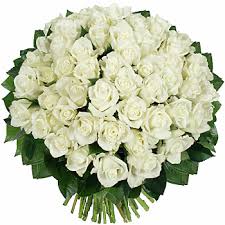